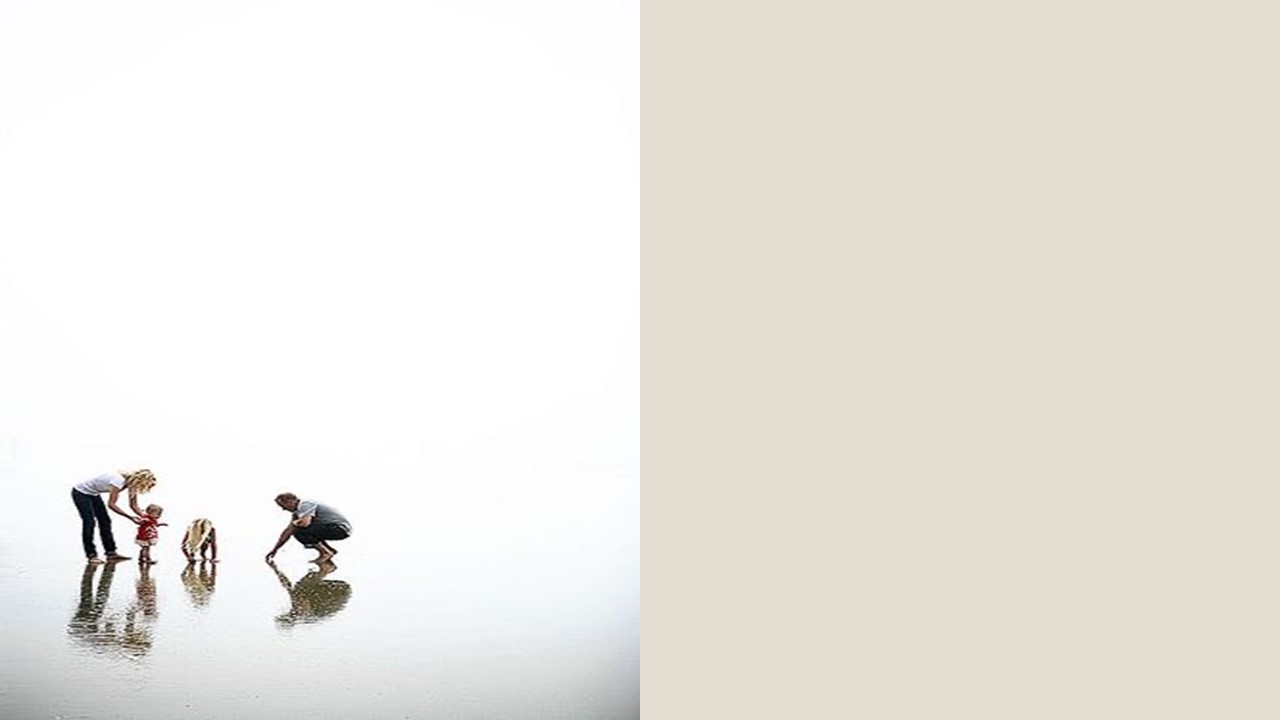 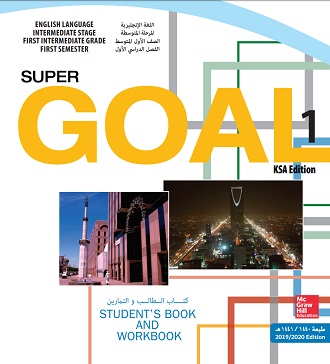 Unit 5
 
Families, Families

Lesson 4
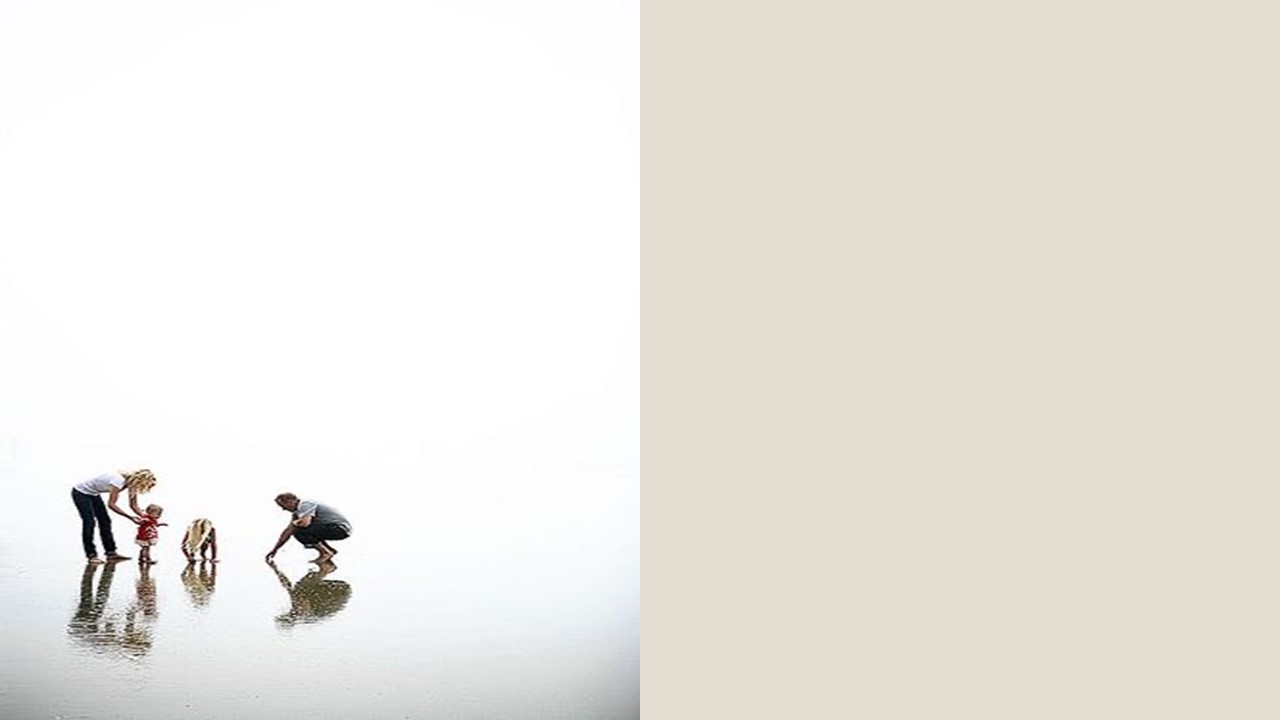 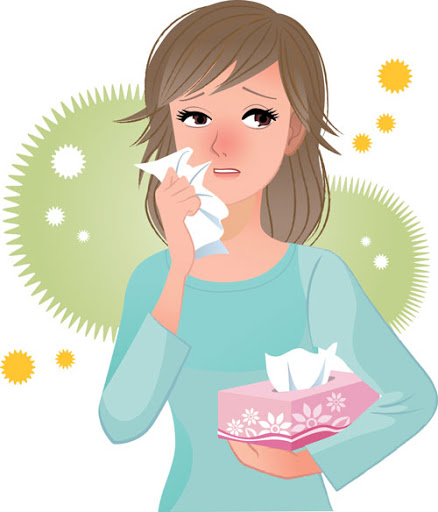 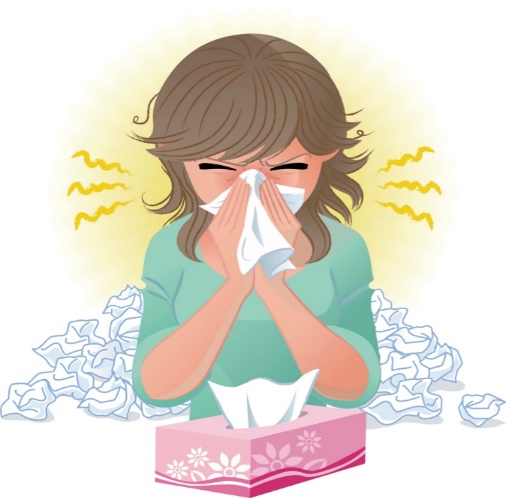 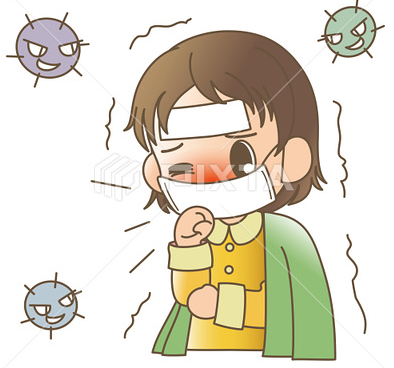 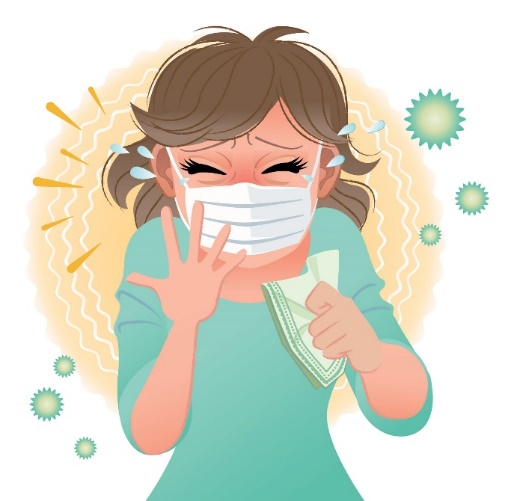 ☺Avoid gathering !
Covid 19
☺wear a mask before going out.
☺Social distancing is not a choice, it is a must!
☺Keep a distance of 2 meters to avoid accountability
☺wash hands constantly.
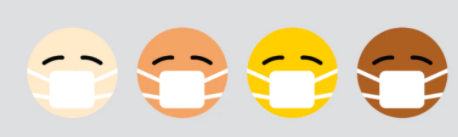 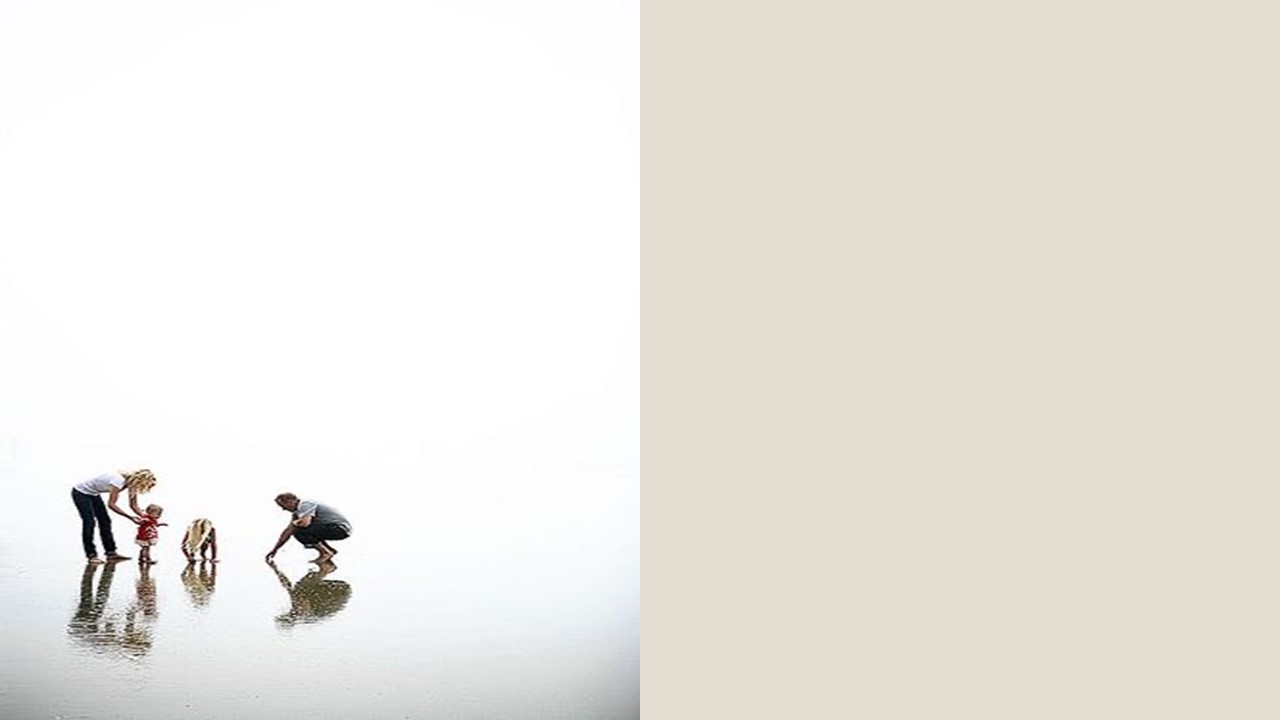 Learning Objectives
create an imaginary family tree
use an apostrophe correctly
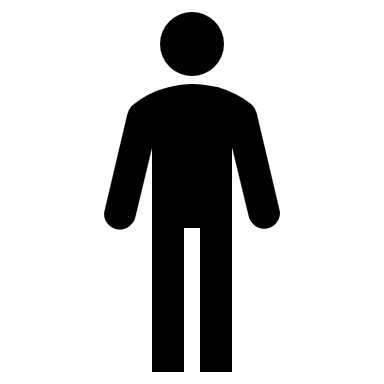 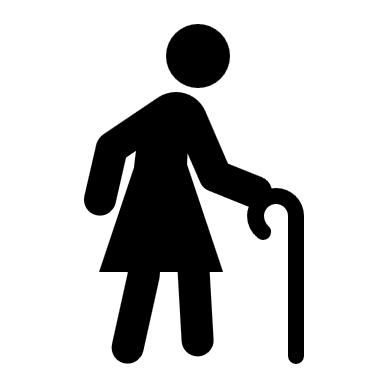 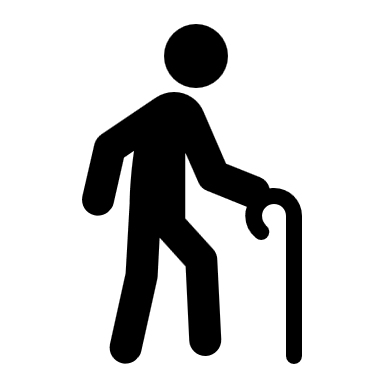 write names to make a family tree
write about the Saudi royal family
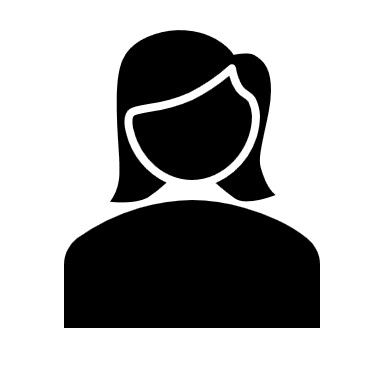 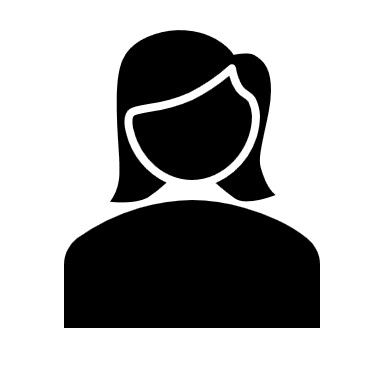 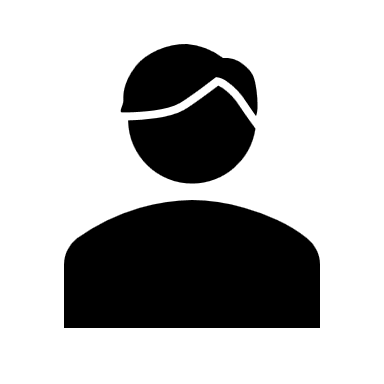 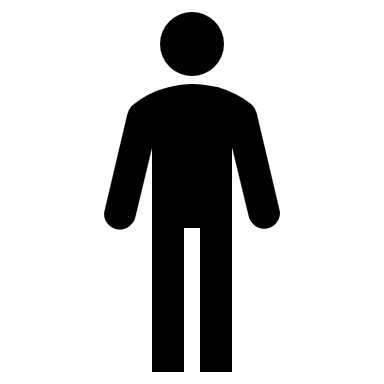 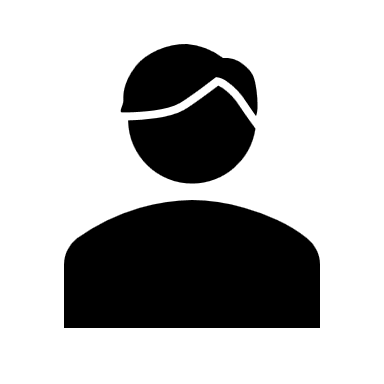 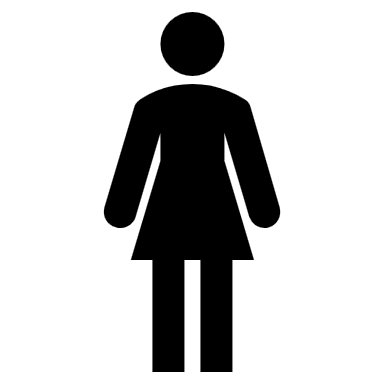 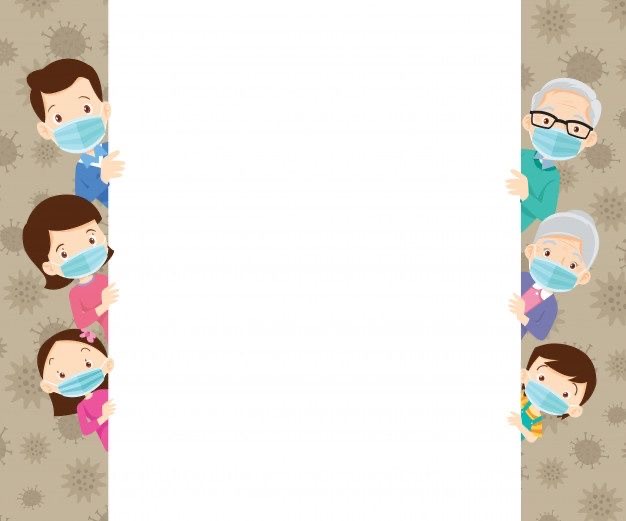 بسم الله الرحمن الرحيم
Day:
Date:
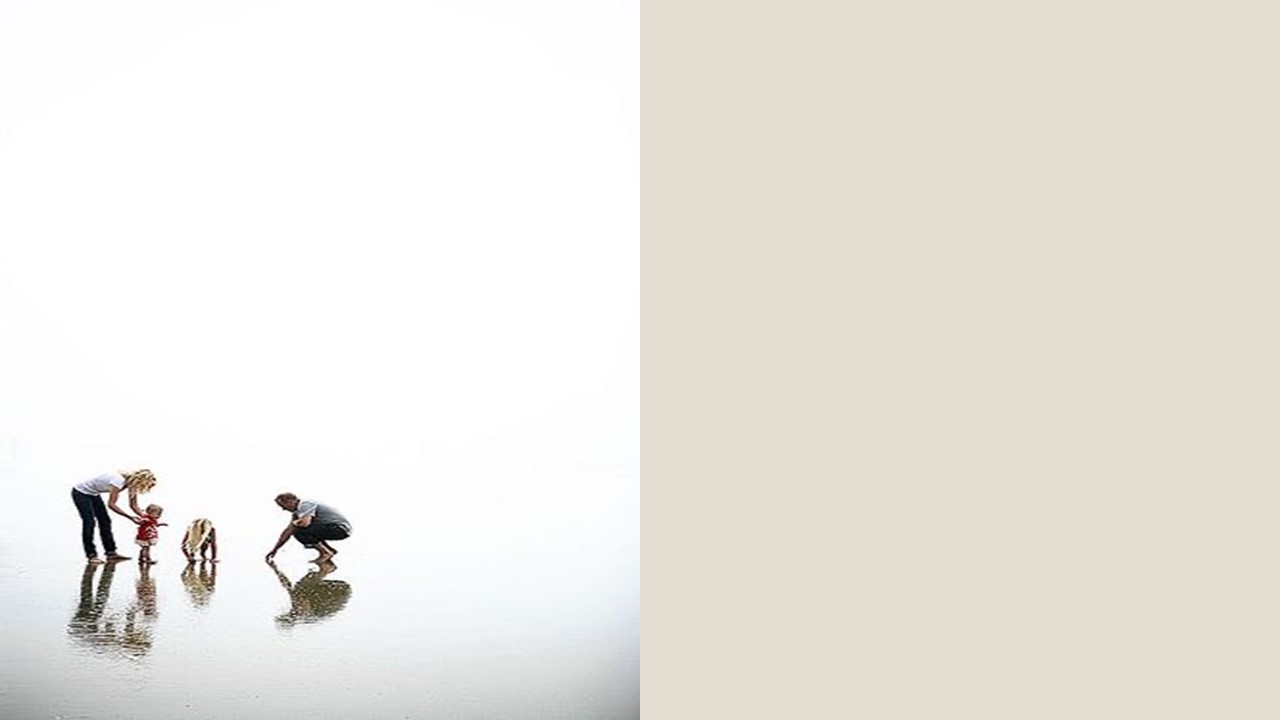 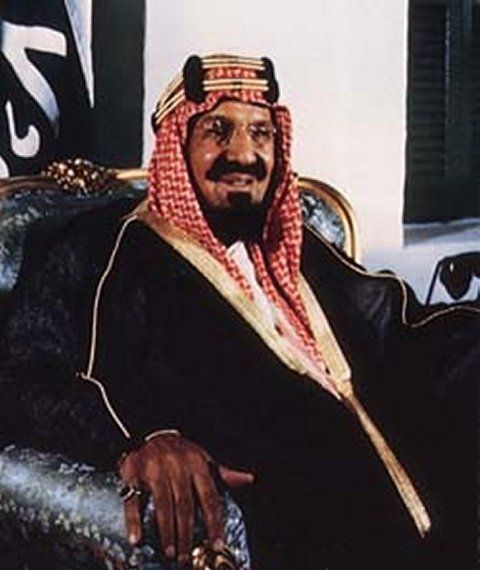 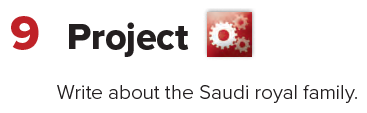 This is done as a homework : 
Work in small groups. Look for information about the Saudi royal family. Then , bring the information to class and write the report as a group.
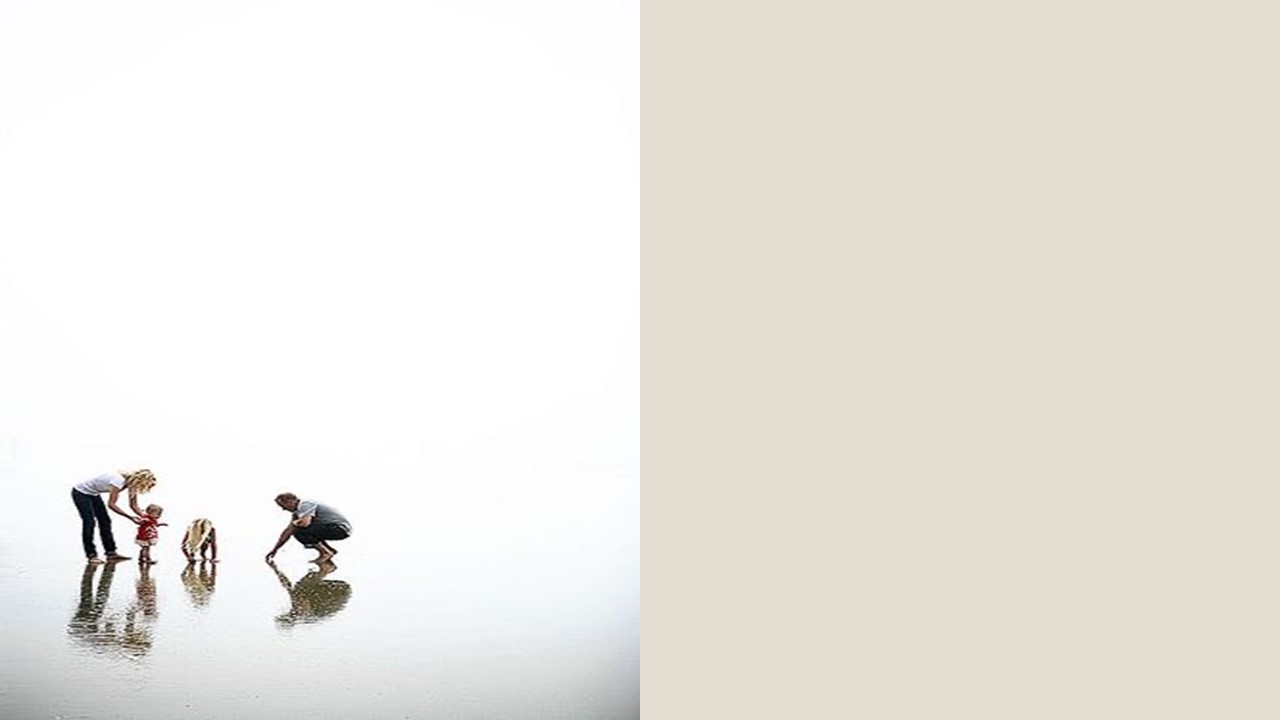 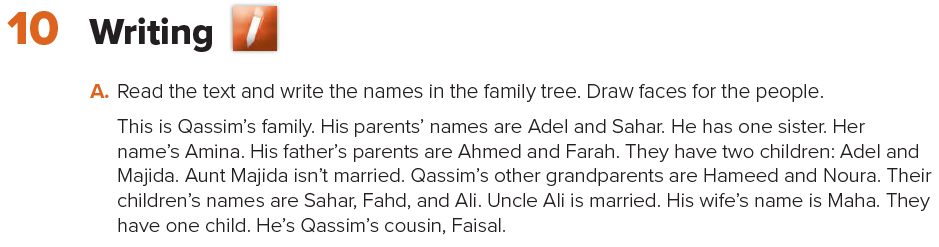 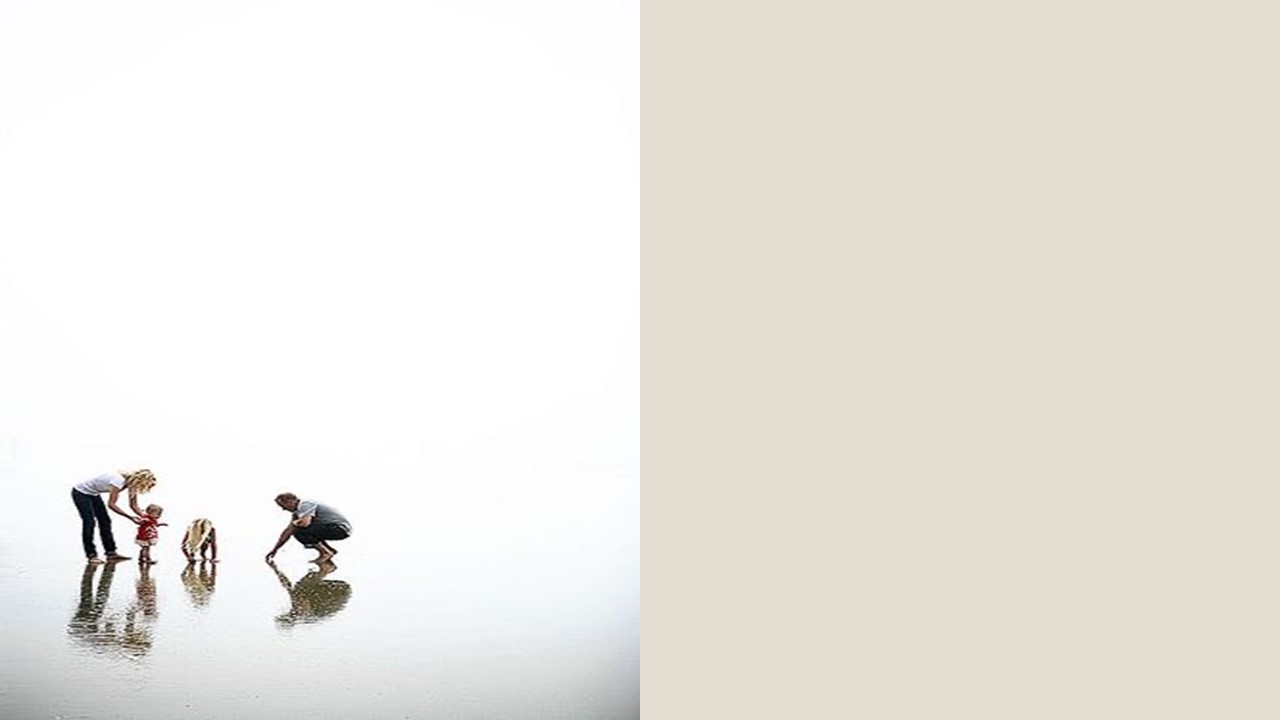 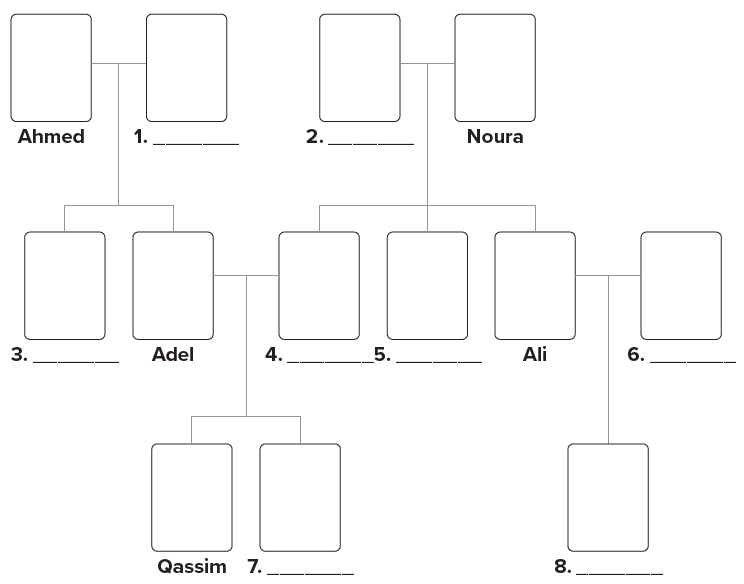 Farah
Hameed
Majida
Maha
Sahar
Fahad
Amina
Faisal
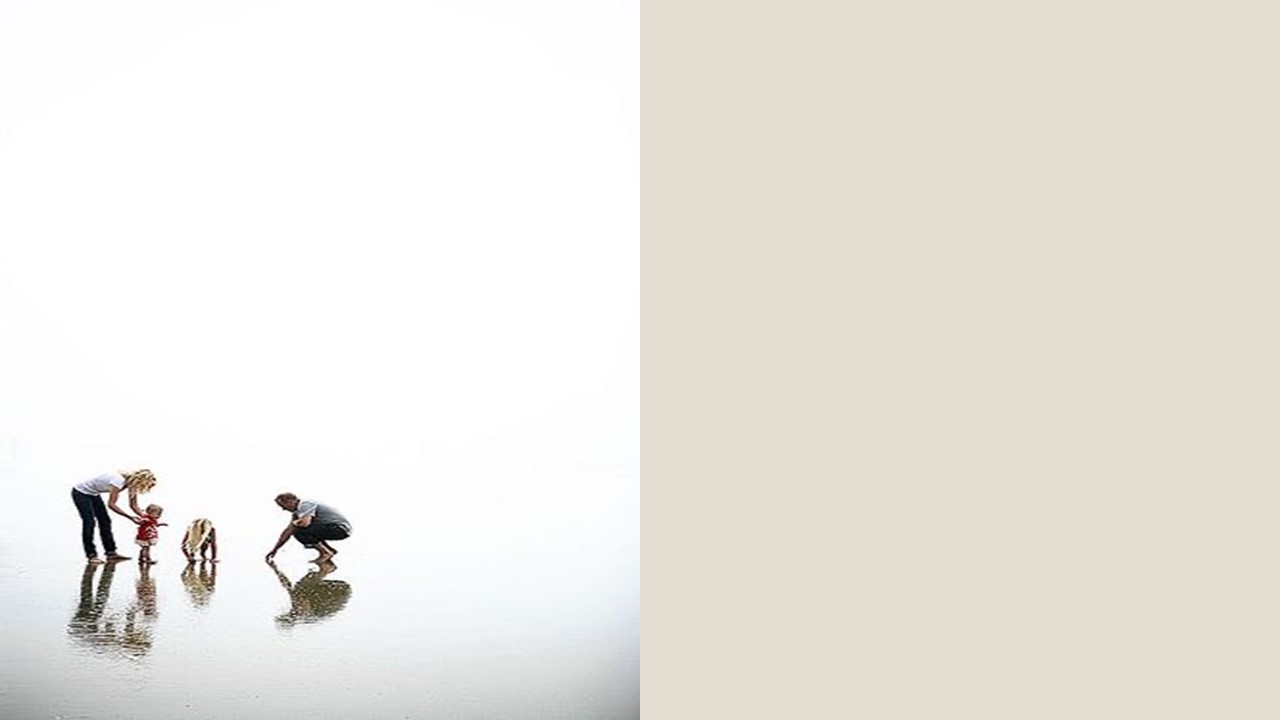 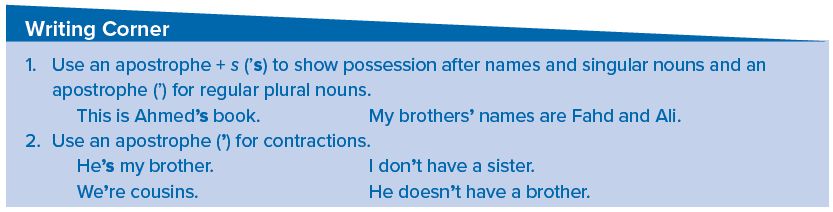 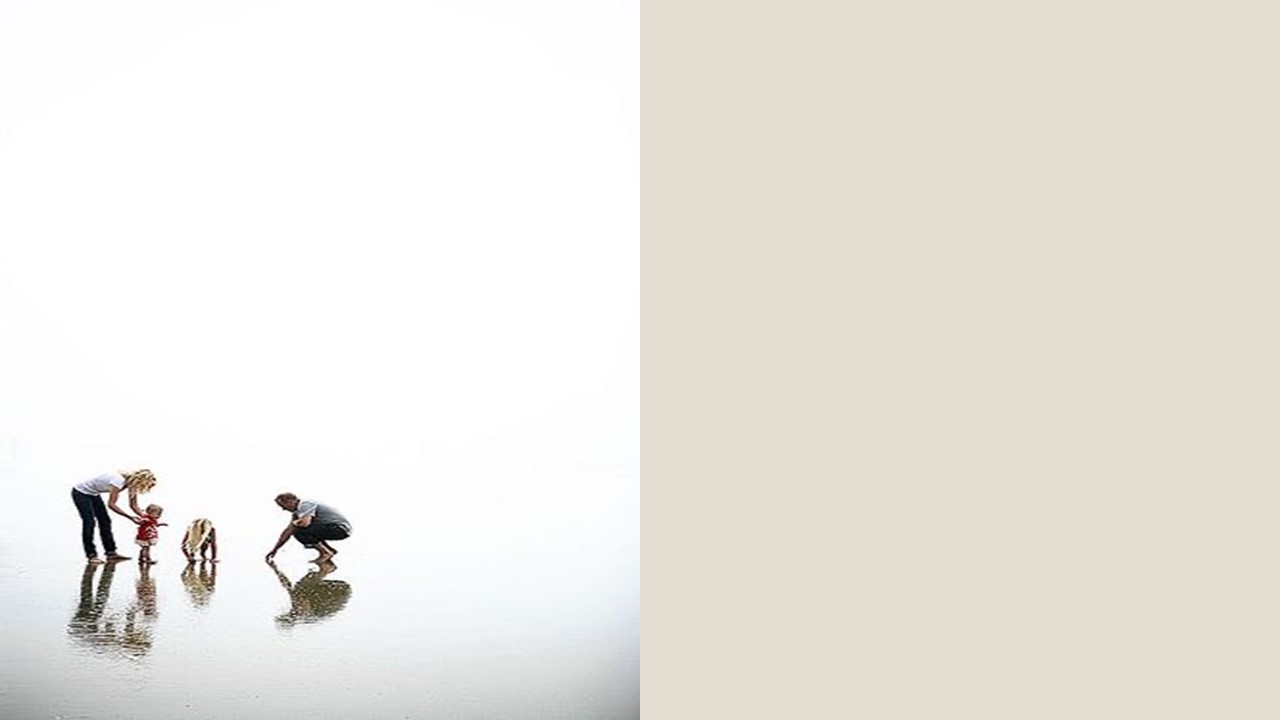 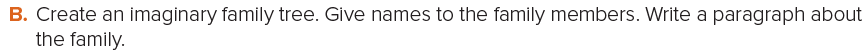 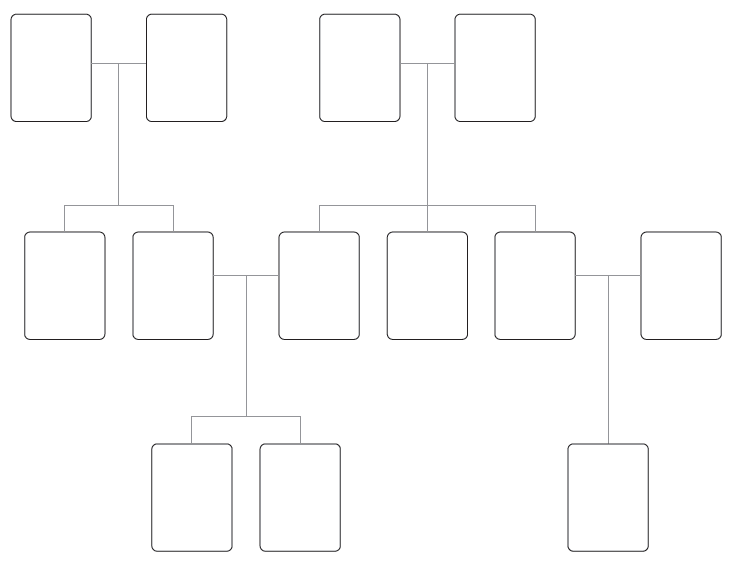 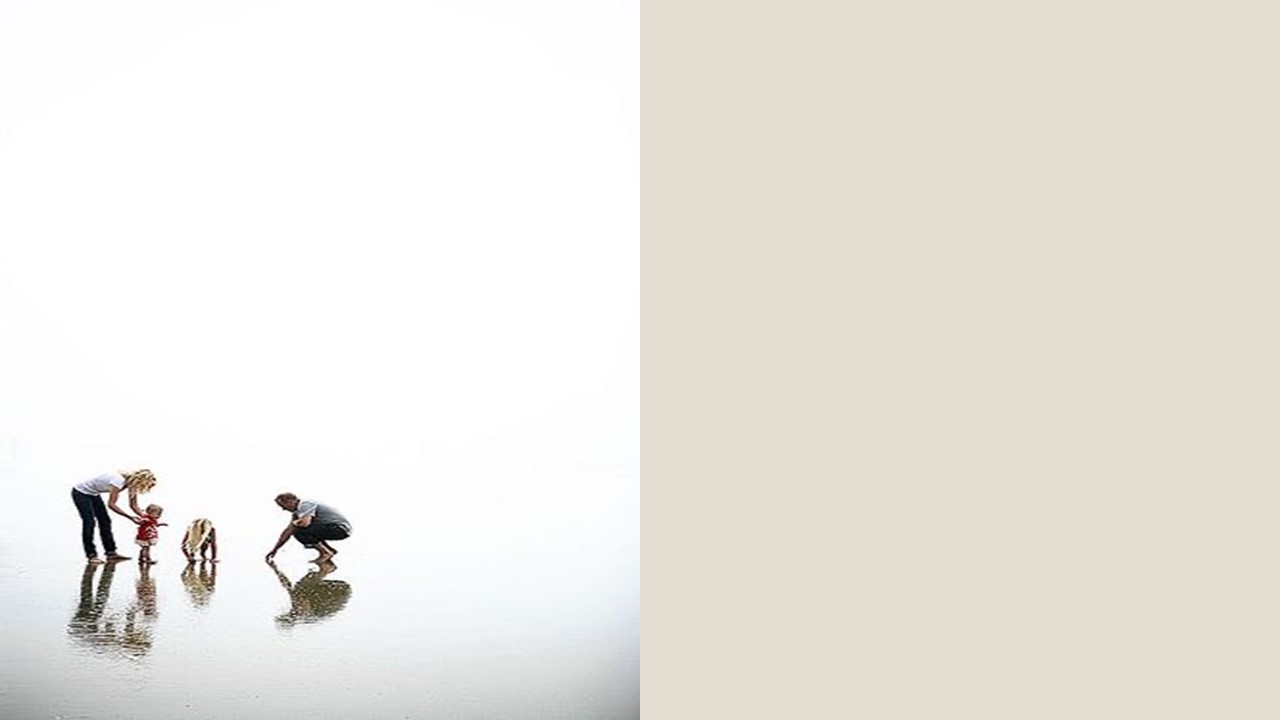 Homework
Page 110
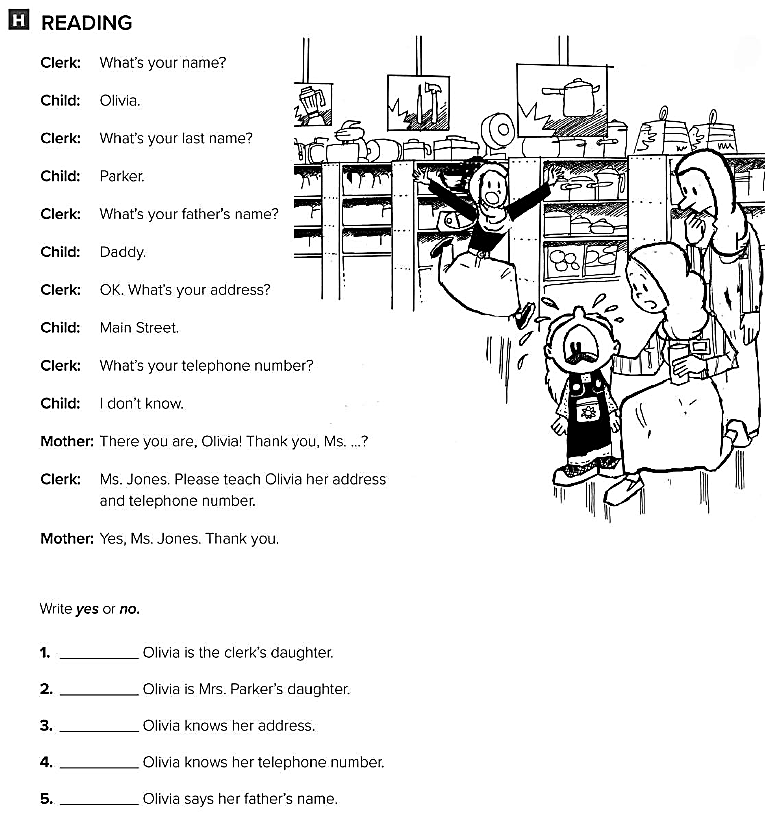 No
Yes
No
No
No